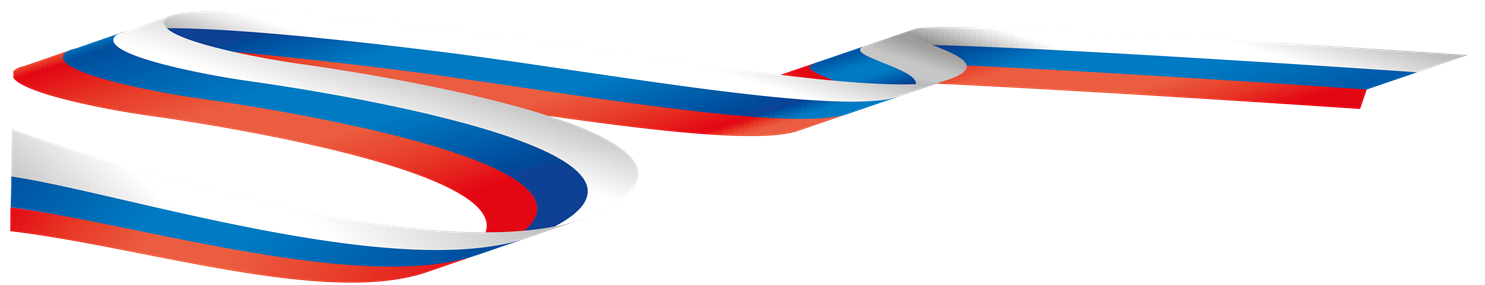 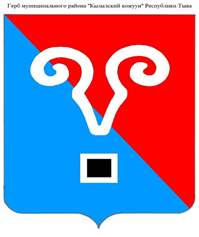 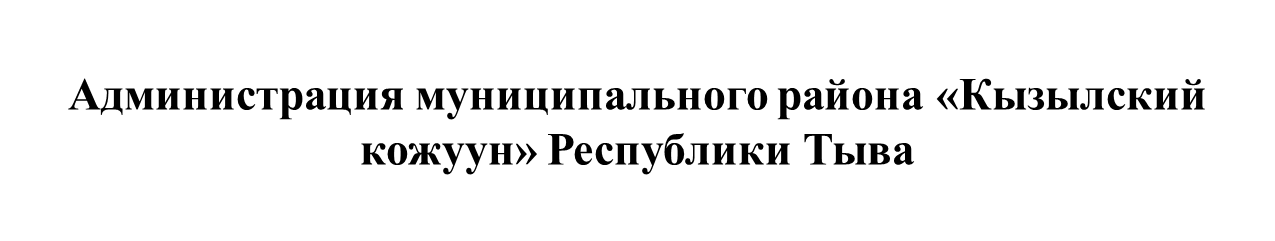 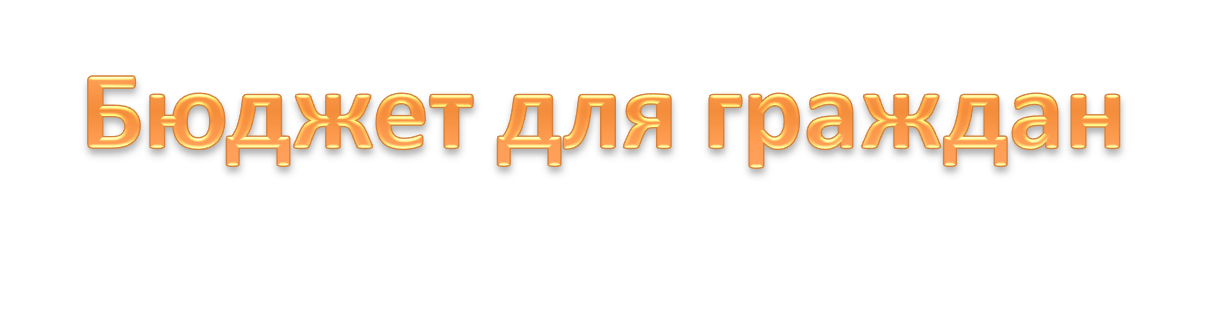 к проекту бюджета муниципального района «Кызылский кожуун»
Республики Тыва на 2023 год 
и на плановый период 2024-2025 годов
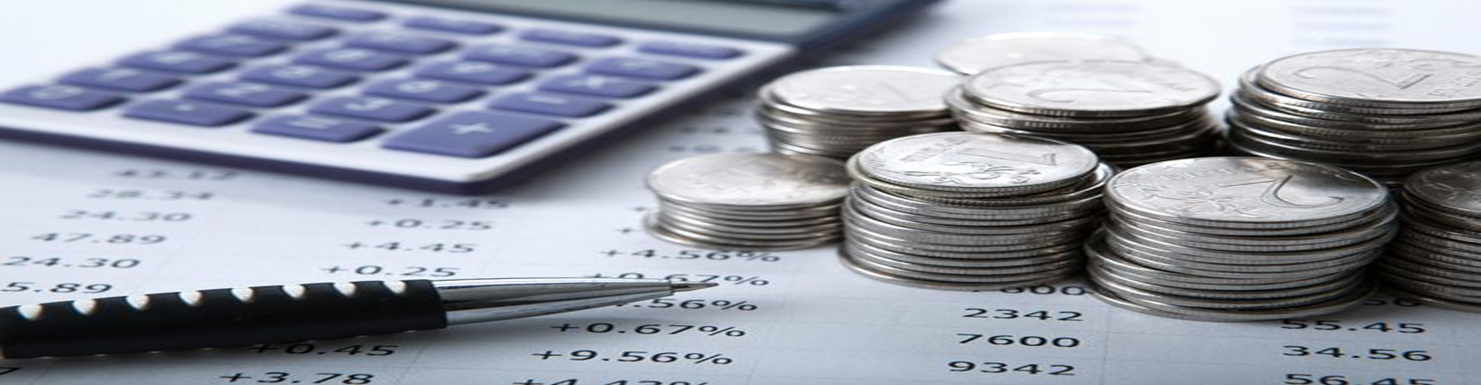 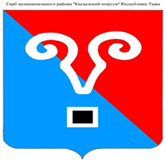 ЧТО ТАКОЕ БЮДЖЕТ ?
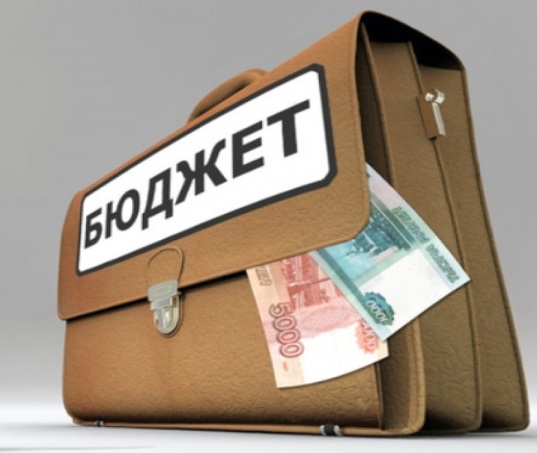 РАСХОДЫ БЮДЖЕТА
это выплачиваемые из бюджета денежные средства (социальные выплаты населению, оказание муниципальных услуг, благоустройство и другие)
ДОХОДЫ БЮДЖЕТА
это поступающие в бюджет 
денежные средства (налоговые, неналоговые доходы и безвозмездные поступления)
БЮДЖЕТ – форма образования и расходования денежных средств, предназначенных для финансового обеспечения задач и функций государства и местного самоуправления.
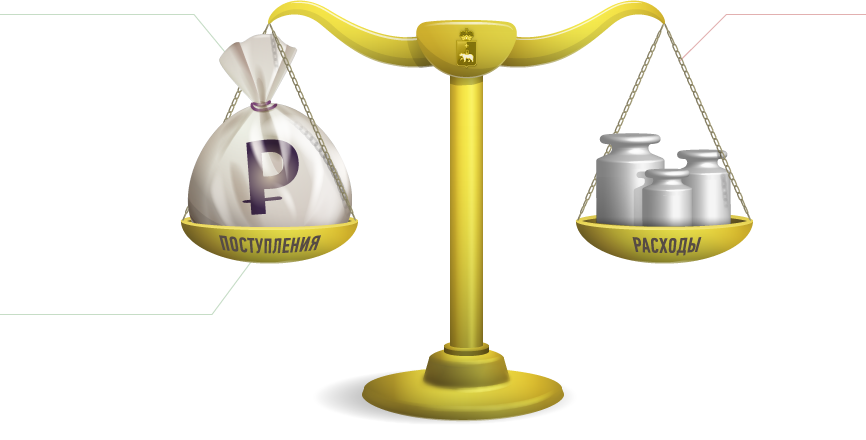 Превышение доходов над расходами образует положительный остаток бюджета ПРОФИЦИТ. При профиците снижается долг и (или) растут остатки.
Если расходная часть бюджета превышает доходную, то бюджет формируется с ДЕФИЦИТОМ. При дефиците растет долг и (или) снижаются остатки.
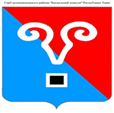 ЭТАПЫ БЮДЖЕТНОГО ПРОЦЕССА
Бюджетный процесс – это деятельность органов государственной власти, органов местного самоуправления и иных участников бюджетного процесса по составлению и рассмотрению проектов бюджетов, утверждению и исполнению бюджетов, контролю за их исполнением, осуществлению бюджетного учета, внешней проверке, рассмотрению и утверждению бюджетной отчетности.
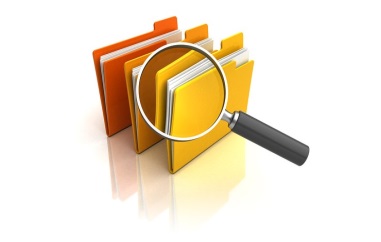 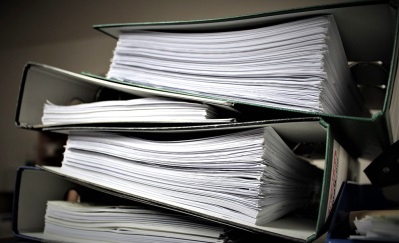 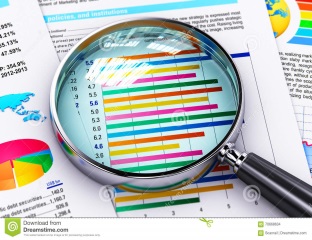 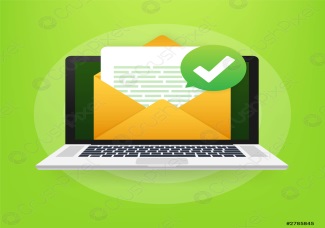 Контроль за исполнением бюджета и утверждение отчета об исполнении бюджета
Разработка и составление проекта
Рассмотрение и утверждение бюджета
Исполнение бюджета
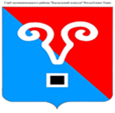 ОСНОВНЫЕ ПАРАМЕТРЫ БЮДЖЕТА
В соответствии с проектом решения Хурала представителей муниципального района «Кызылский кожуун» Республики Тыва прогноз доходов кожуунного бюджета в 2023 году составит 1852844,3 тыс. рублей, прогноз расходов составит 1852844,3 тыс. рублей.
в тыс.рублях
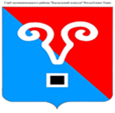 ОБЪЕМ И СТРУКТУРА НАЛОГОВЫХ И НЕНАЛОГОВЫХ ДОХОДОВ БЮДЖЕТА
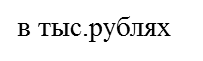 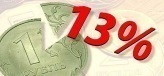 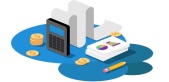 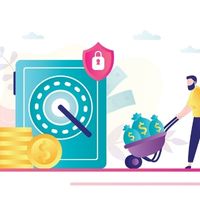 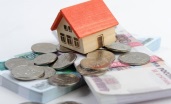 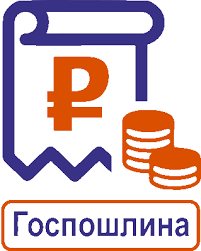 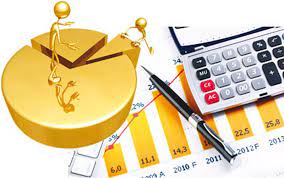 НАЛОГ НА ДОХОДЫ ФИЗИЧЕСКИХ ЛИЦ
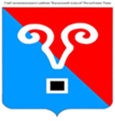 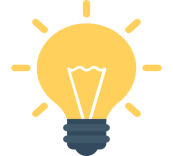 основной вид 
прямых налогов. 
Исчисляется в процентах от совокупного дохода физических лиц 
за вычетом документально подтвержденных расходов в соответствии с действующим законодательством.
Налогооблагаемые доходы:
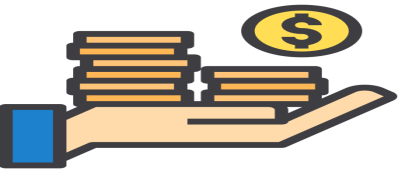 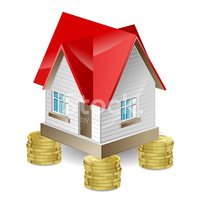 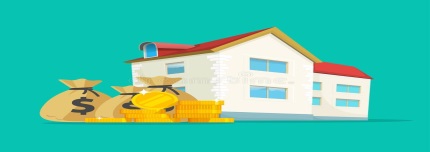 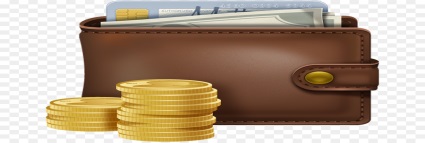 АКЦИЗЫ НА НЕФТЕПРОДУКТЫ
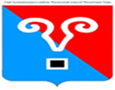 - индивидуальный налог на отдельные виды и группы товаров, входящие в специальный перечень.
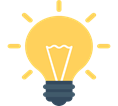 Виды акцизов:
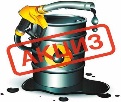 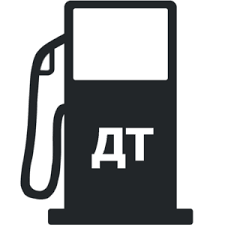 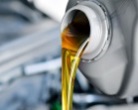 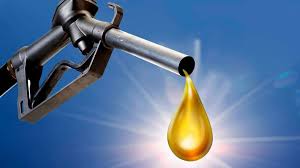 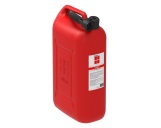 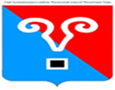 НАЛОГИ НА СОВОКУПНЫЙ ДОХОД
В бюджет от субъектов       
                 малого и среднего бизнеса поступают платежи по единому налогу на вмененный доход для отдельных видов деятельности и налог, взимаемый с применением патентной системы налогообложения.
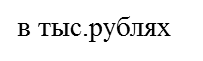 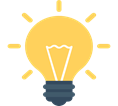 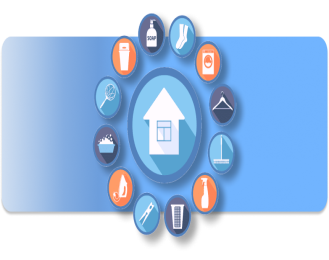 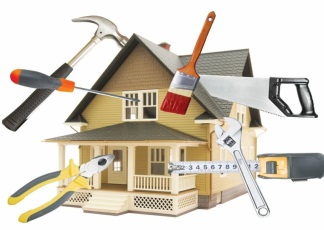 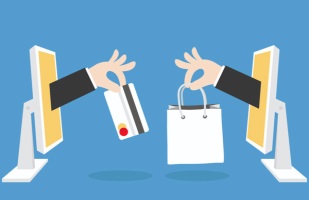 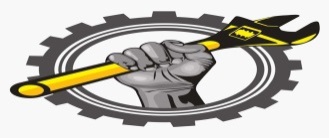 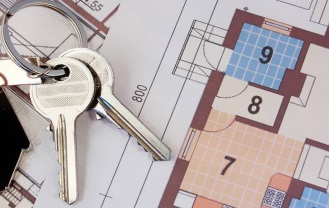 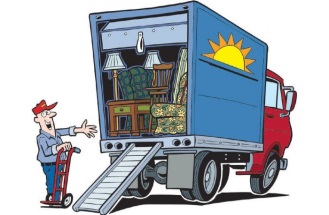 ГОСУДАРСТВЕННАЯ ПОШЛИНА
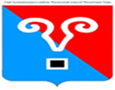 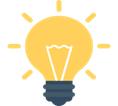 - сбор, взимаемый с плательщиков при их обращении в государственные органы, органы местного самоуправления, иные органы и (или) к должностным лицам, которые уполномочены, за совершением в отношении этих лиц юридически значимых действий
В бюджет муниципального района поступает государственная пошлина по делам, рассматриваемым в судах общей юрисдикции.
БЕЗВОЗМЕЗДНЫЕ ПОСТУПЛЕНИЯ
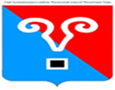 РАСХОДЫ БЮДЖЕТА
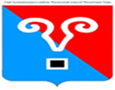 Расходы кожуунного бюджета на 2023 год сохраняют социальную направленность, и при формировании проекта бюджета предусматривались в первоочередном порядке расходы на заработную плату, страховые взносы в фонды, расходы на оплату коммунальных услуг и социальная поддержка граждан. Их доля общем объеме расходов составляет 87,9%.
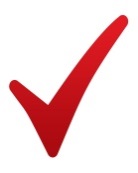 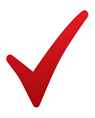 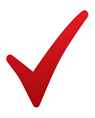 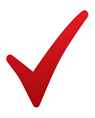 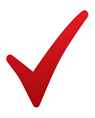 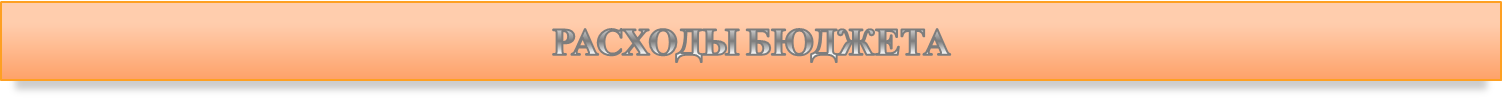 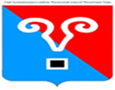 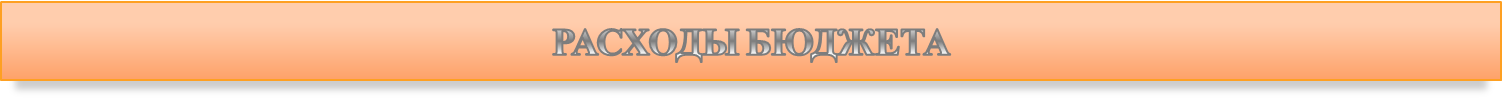 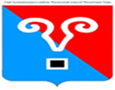 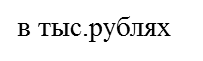 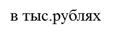 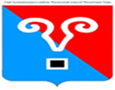 РАСХОДЫ НА НАЦИОНАЛЬНУЮ ЭКОНОМИКУ
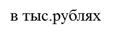 Средства распределяются по следующим подразделам:
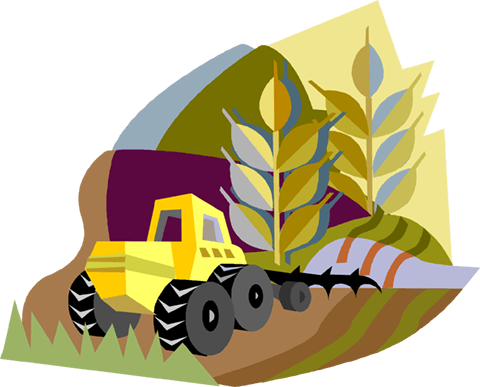 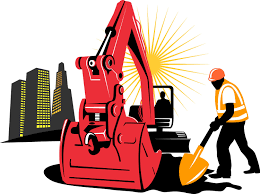 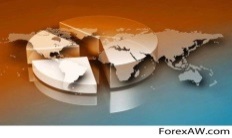 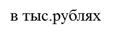 РАСХОДЫ НА ОБРАЗОВАНИЕ
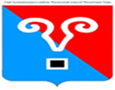 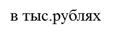 Расходы по разделу «Образование» на 2023 год запланированы на реализацию муниципальной программы «Развитие образования на территории Кызылского кожууна на 2021-2023 годы» с бюджетными ассигнованиями в общем объеме 1208393,3 тыс. рублей с ростом к уточненному плану 2022 года на 17 %.
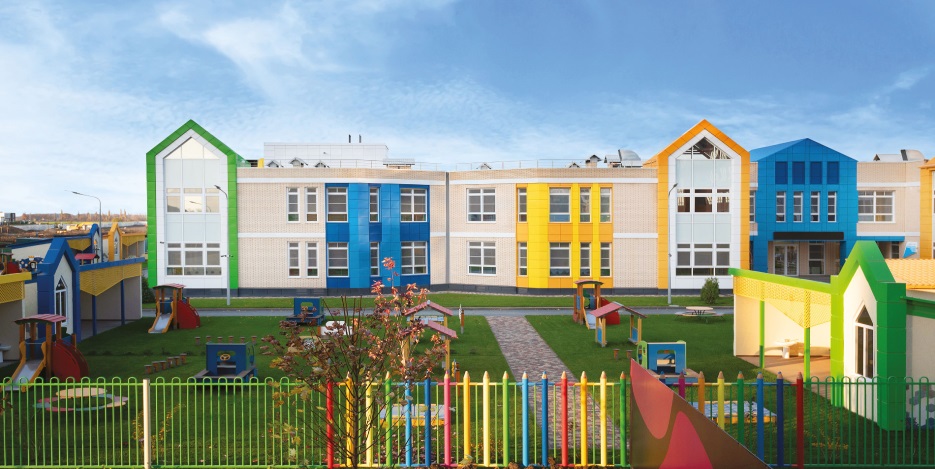 По образованию запланирован ввод новой сети – это новый детский сад «Радуга» в пгт. Каа-Хем с мощностью на 120 мест с дополнительной штатной численностью 64 единиц.
РАСХОДЫ НА СОЦИАЛЬНУЮ ПОЛИТИКУ
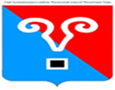 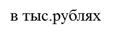 Расходы на реализацию социальной политики Кызылского кожууна в 2023 году предусмотрены в сумме 391328,4 тыс. рублей.
Средства в объеме 382672,6 тыс. рублей предусмотрены на оказание мер социальной поддержки отдельным категориям граждан, а именно, ветеранам, инвалидам, многодетным семьям, малоимущим гражданам и другим гражданам и семьям.
На реализацию муниципальных программ
Социальная поддержка семей с детьми Кызылского кожууна на 2023-2025 годы» 100 тыс. рублей
Социальная поддержка отдельных категорий граждан на территории Кызылского кожууна на 2021-2023 годы 149 тыс. рублей
Содействие занятости несовершеннолетних граждан в возрасте от 14 до 18 лет в Кызылском кожууне на 2023-2025 годы 100 тыс. рублей
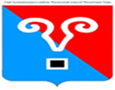 РАСХОДЫ НА МЕЖБЮДЖЕТНЫЕ ОТНОШЕНИЯ
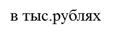 Предоставление в 2023 году из кожуунного бюджета муниципального района межбюджетных трансфертов бюджетам поселений запланировано в объеме 47040,3 тыс. рублей, в том числе:
дотации на выравнивание бюджетной обеспеченности 42932,2 тыс. рублей
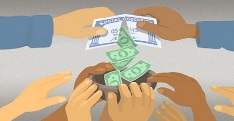 субсидии на обеспечение доступа к сети Интернет социально-значимых объектов, подключенных в рамках национальной программы «Цифровая экономика Российской Федерации» 464,8 тыс. рублей
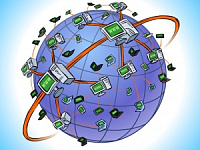 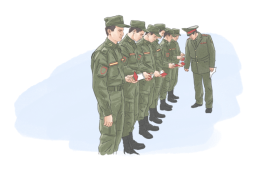 субвенции на осуществление полномочий по первичному воинскому учету на территориях, где отсутствуют военные комиссариаты 2141,6 тыс. рублей
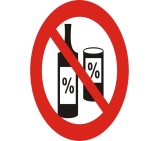 субвенции на осуществление государственных полномочий по установлению запрета на розничную продажу алкогольной продукции в РТ 10,0 тыс. рублей
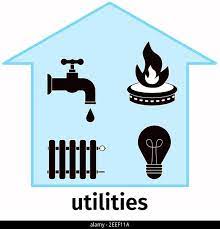 иные межбюджетные трансферты (коммунальные услуги) 1039,2 тыс. рублей
иные межбюджетные трансферты на прочие цели (на приобретение устройства гидранта в с. Кара-Хаак) 452,5 тыс. рублей
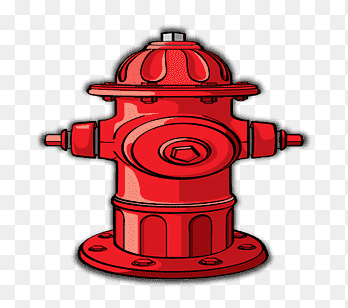 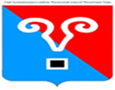 РАСХОДЫ БЮДЖЕТА
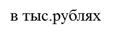 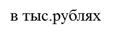 Параметры кожуунного бюджета на 2023 год составит:
по доходам в сумме 1852844,3 тыс. рублей
по расходам 1852844,3 тыс. рублей
Проект кожуунного бюджета на 2023 год сформирован бездефицитным.
В текущей ситуации требуется соблюдать основополагающий принцип формирования бюджетов – принцип сбалансированности, а именно соответствие расходных обязательств доходным источникам.